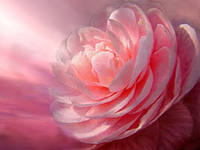 Наша работа – любовь и забота
Будни и праздники МКДОУ «Новохоперский детский сад общеразвивающего вида «Родничок»
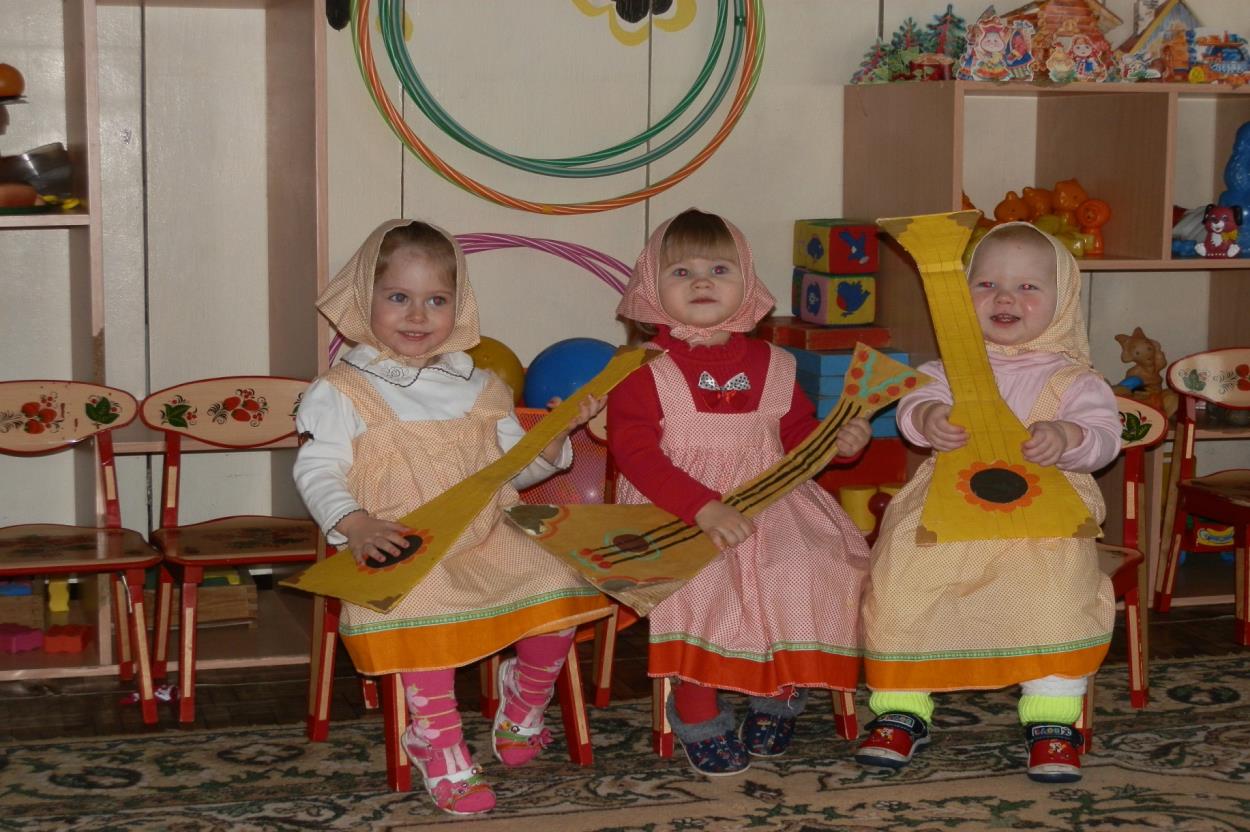 «Три девицы под окном…»
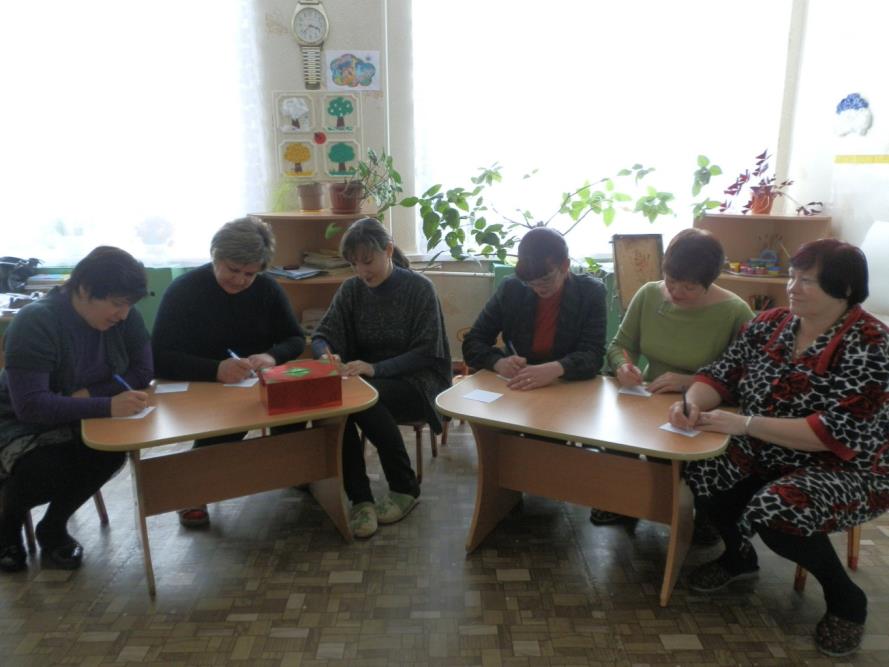 Так проходят        наши дни
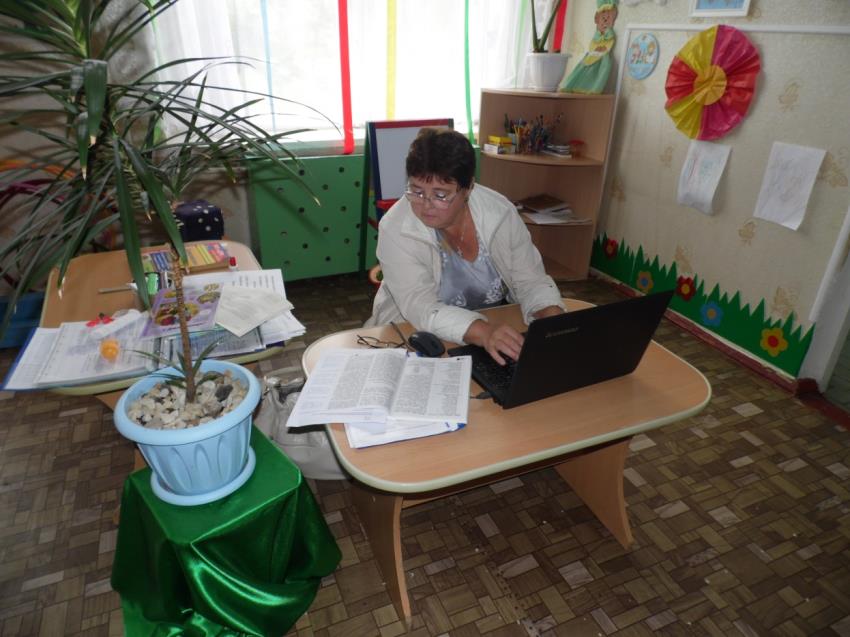 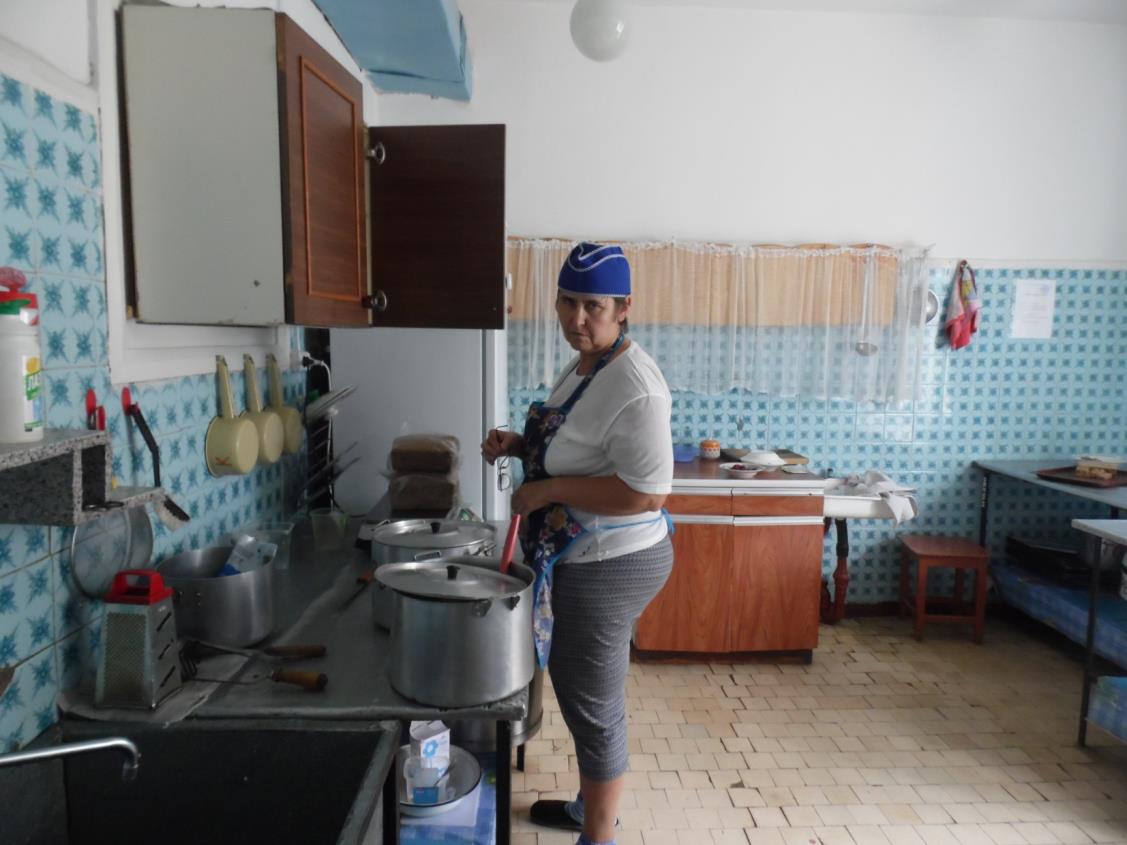 Повар делает компоты – это тоже хорошо…
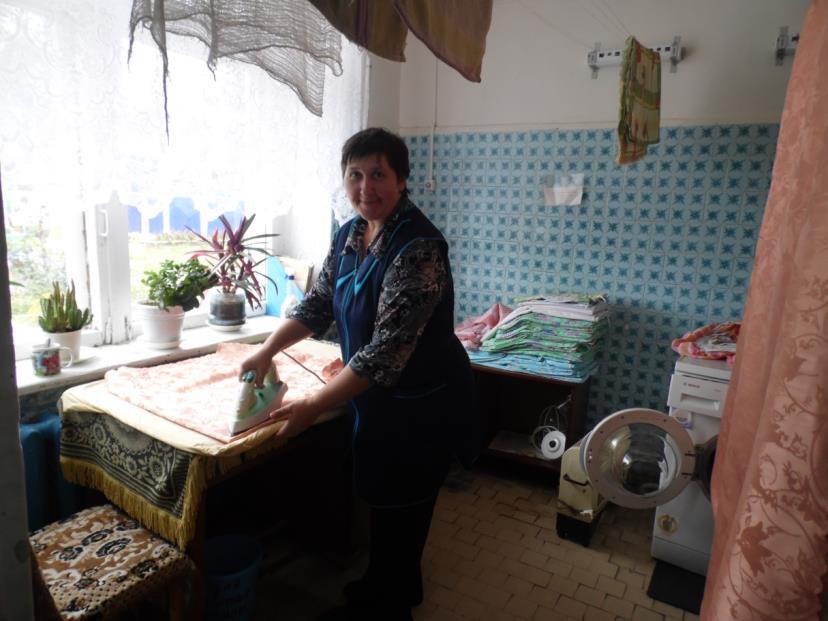 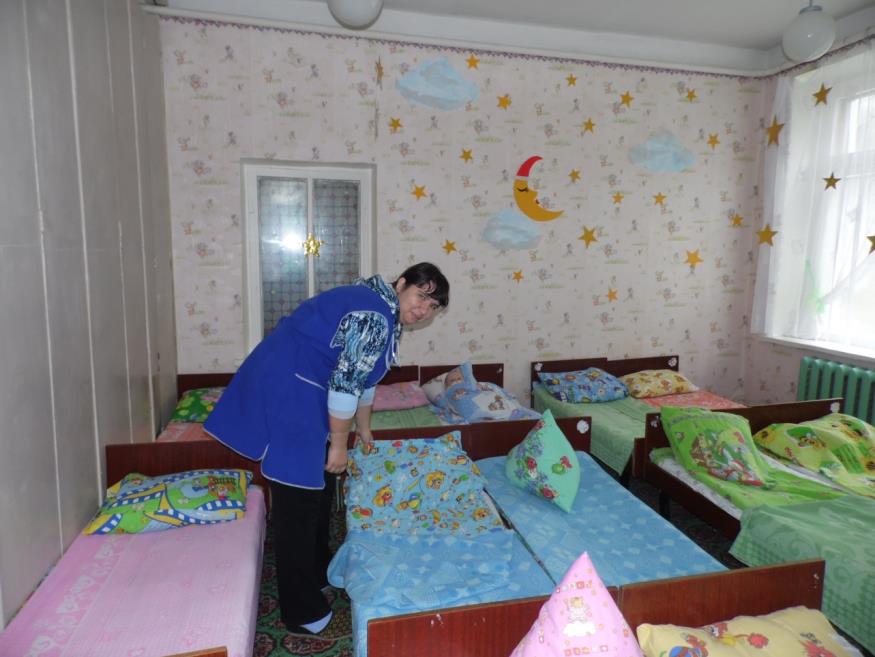 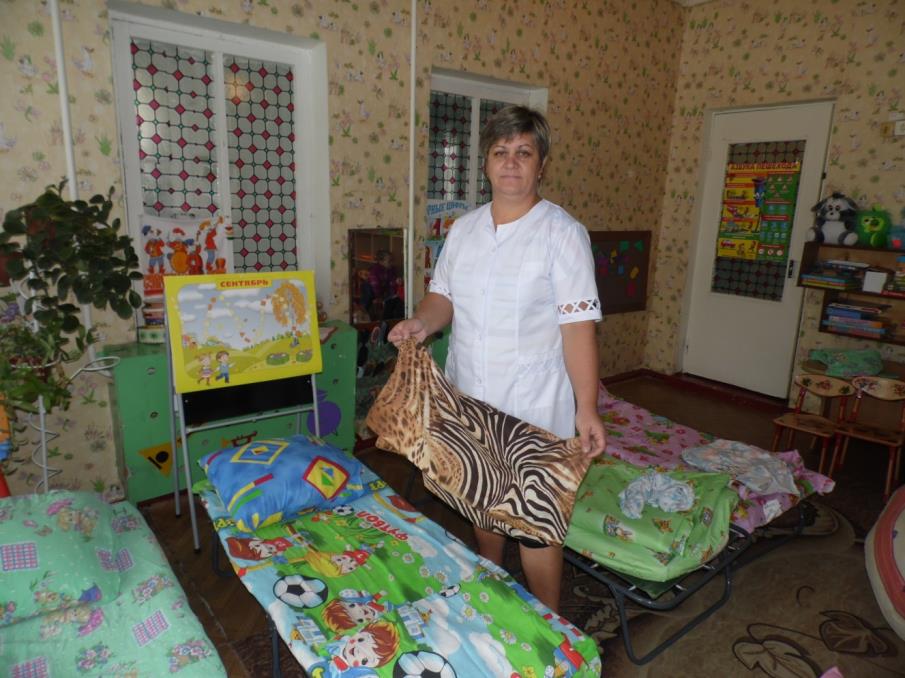 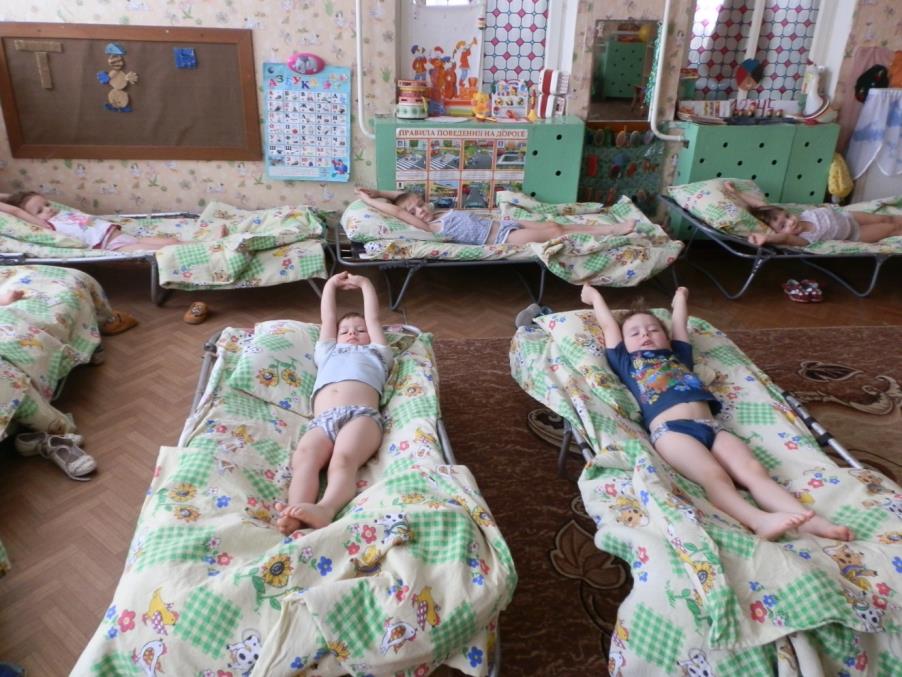 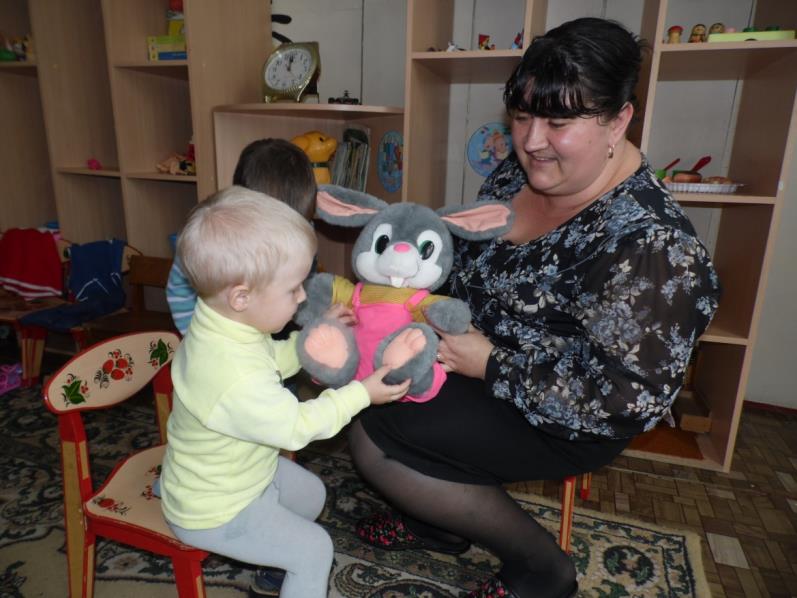 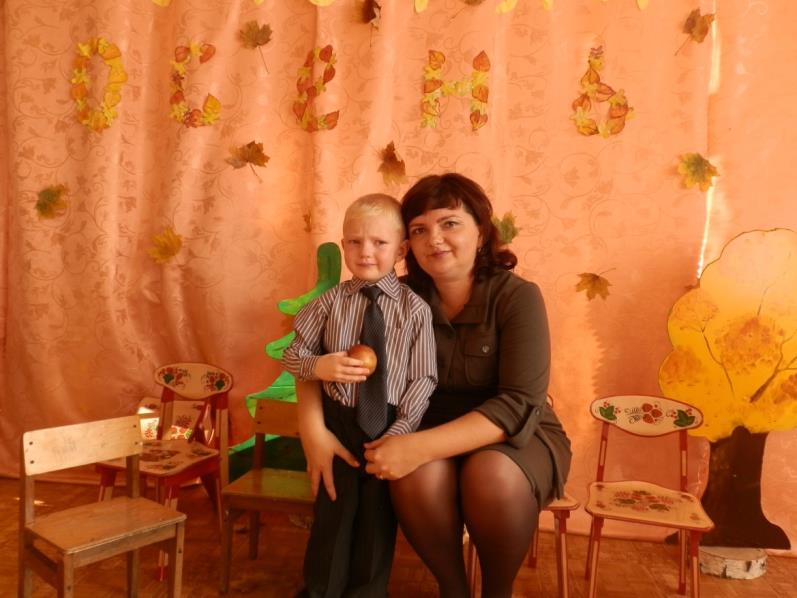 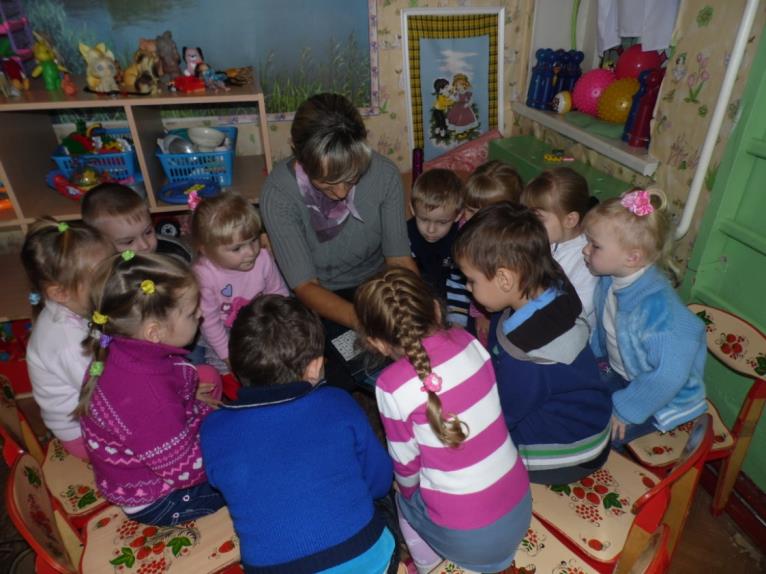 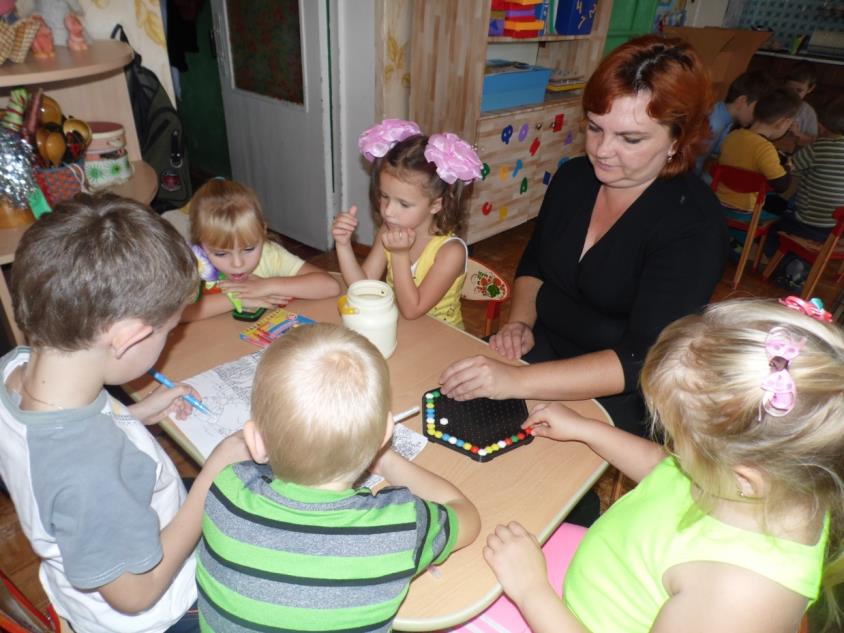 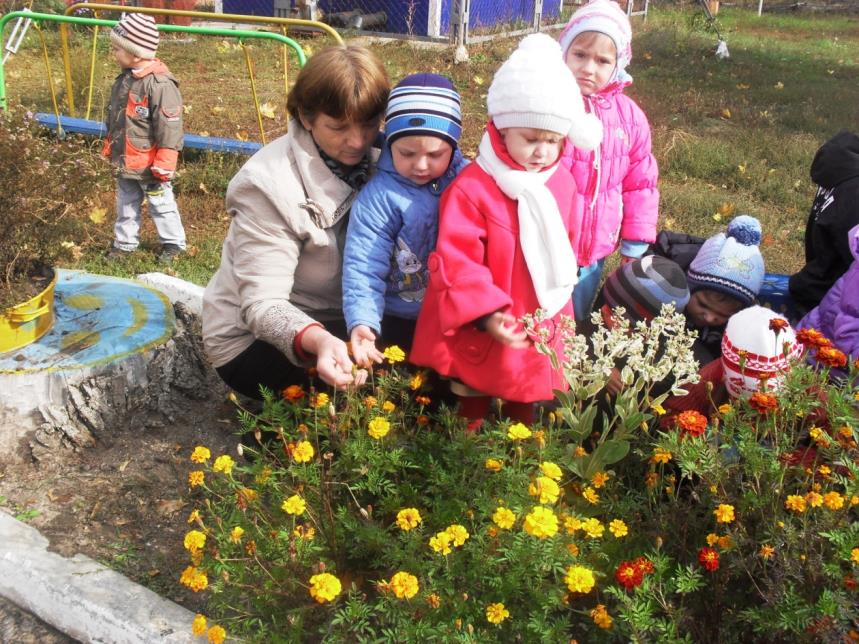 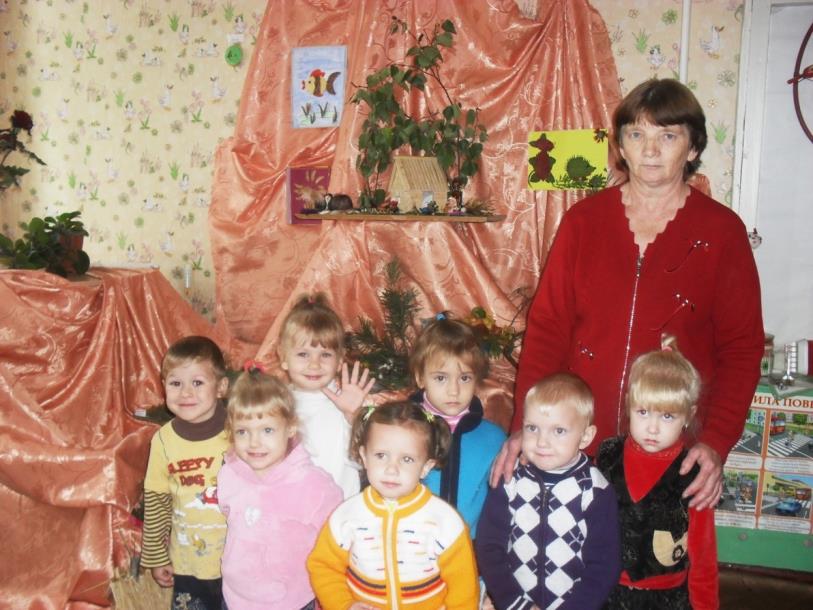 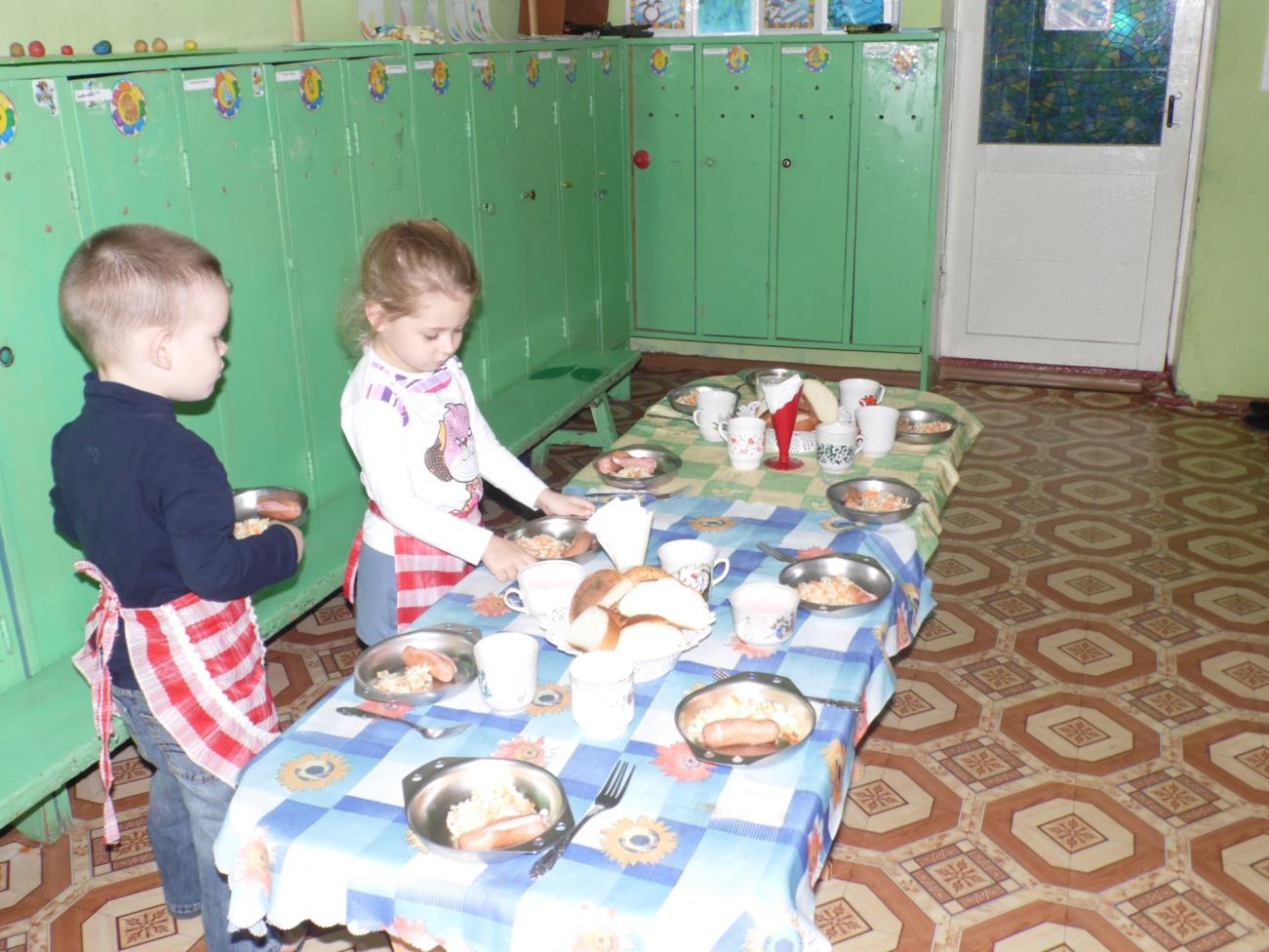 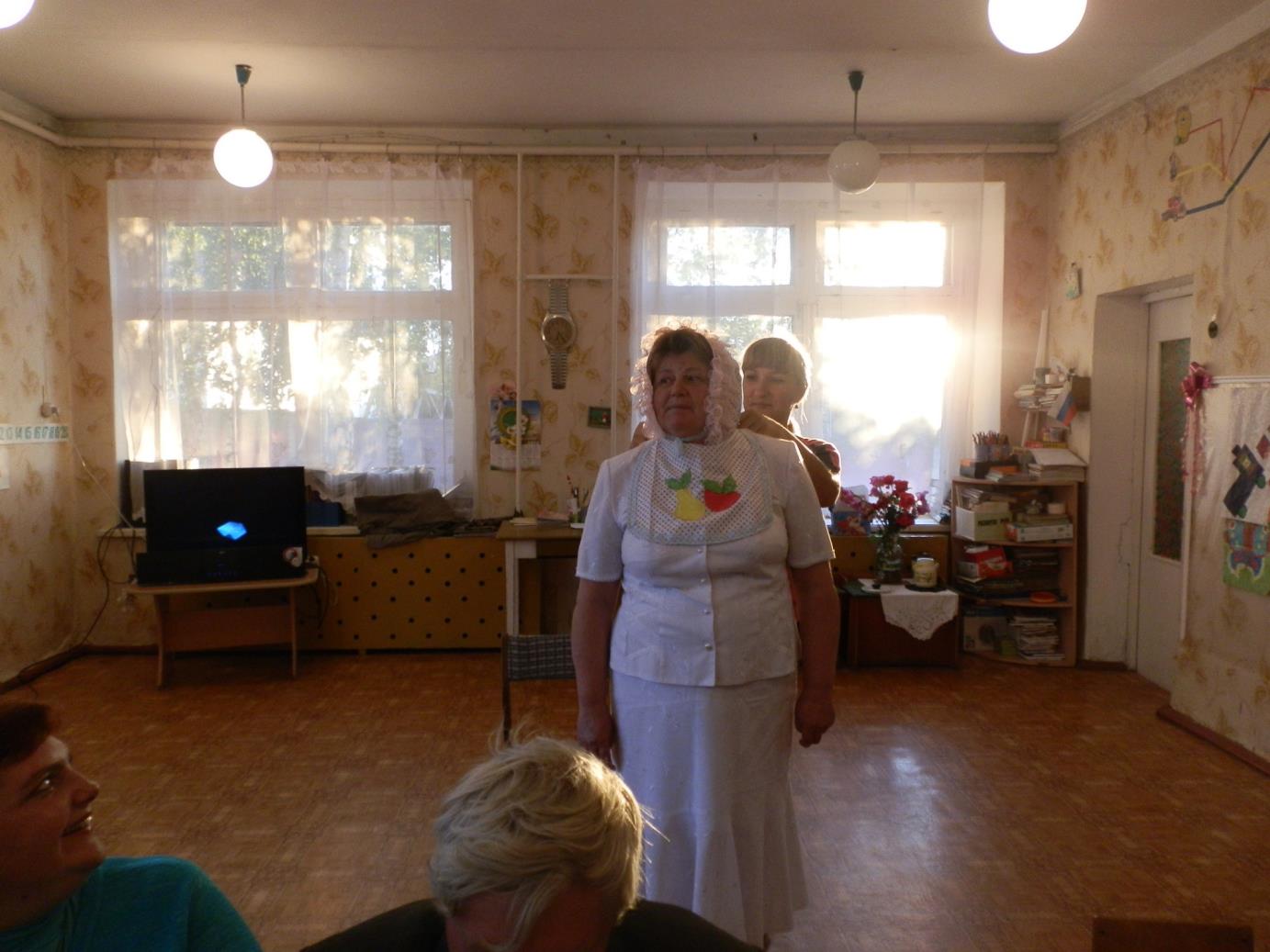 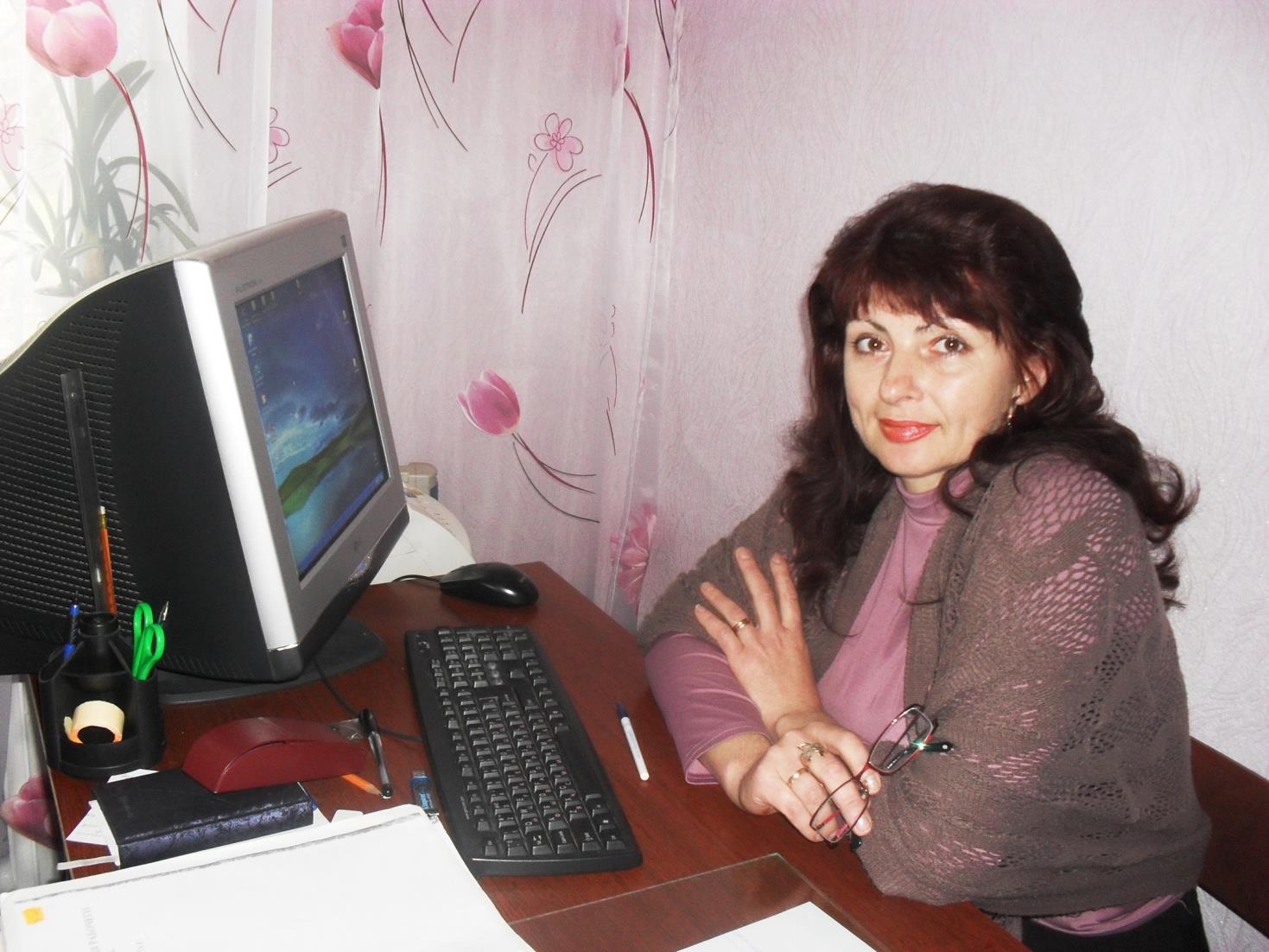 Приходите в детский сад – детский садик будет рад!